What Series Preaching Does for You and Your Church
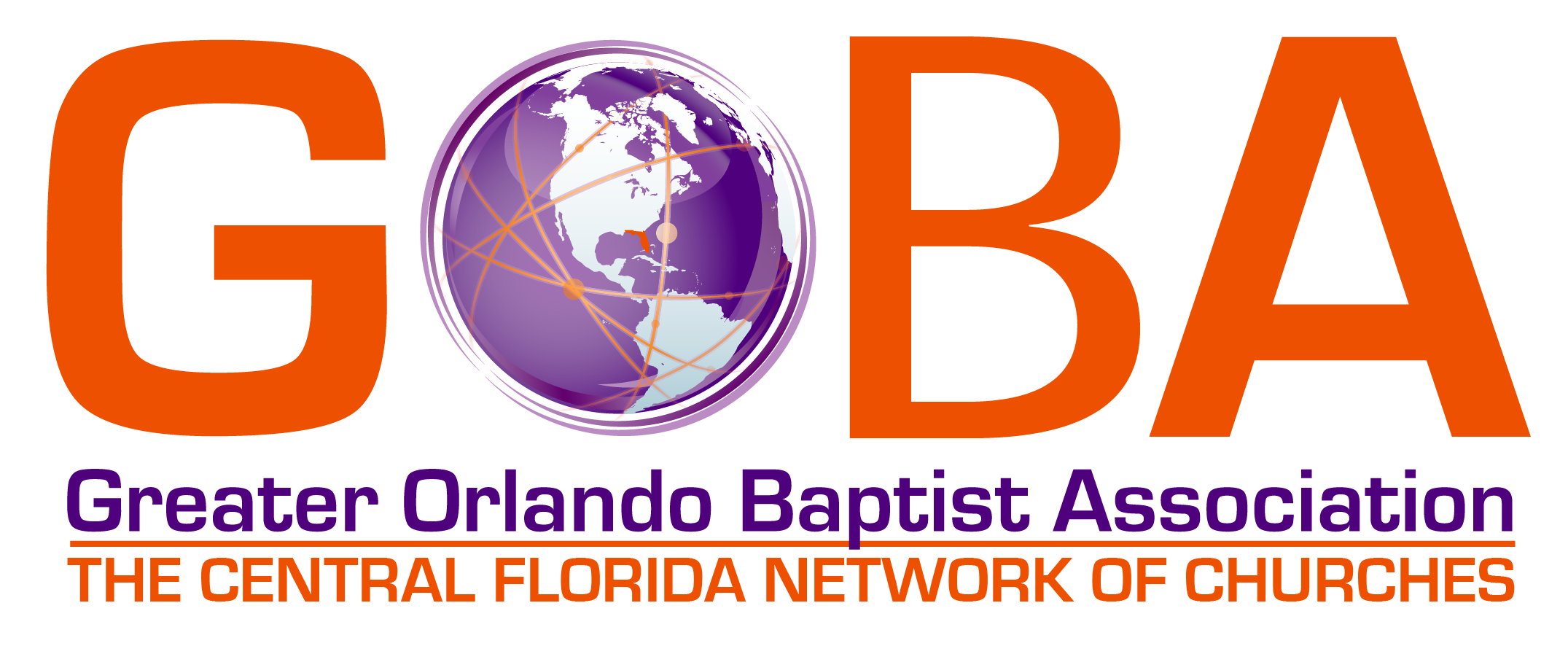 By
Dr. Tom Cheyney
Greater Orlando Baptist Association
tcheyney@goba.org
What Series Preaching Does for You and Your Church
It builds momentum.
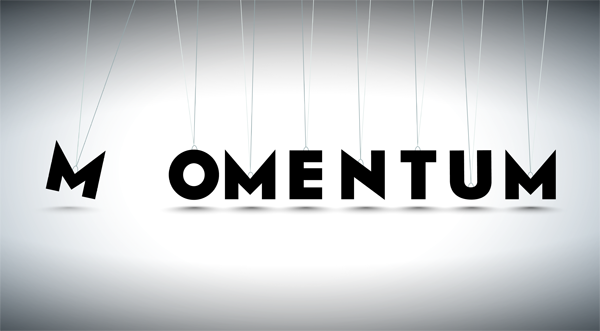 What Series Preaching Does for You and Your Church
It allows for absentee-ism to reconnect.
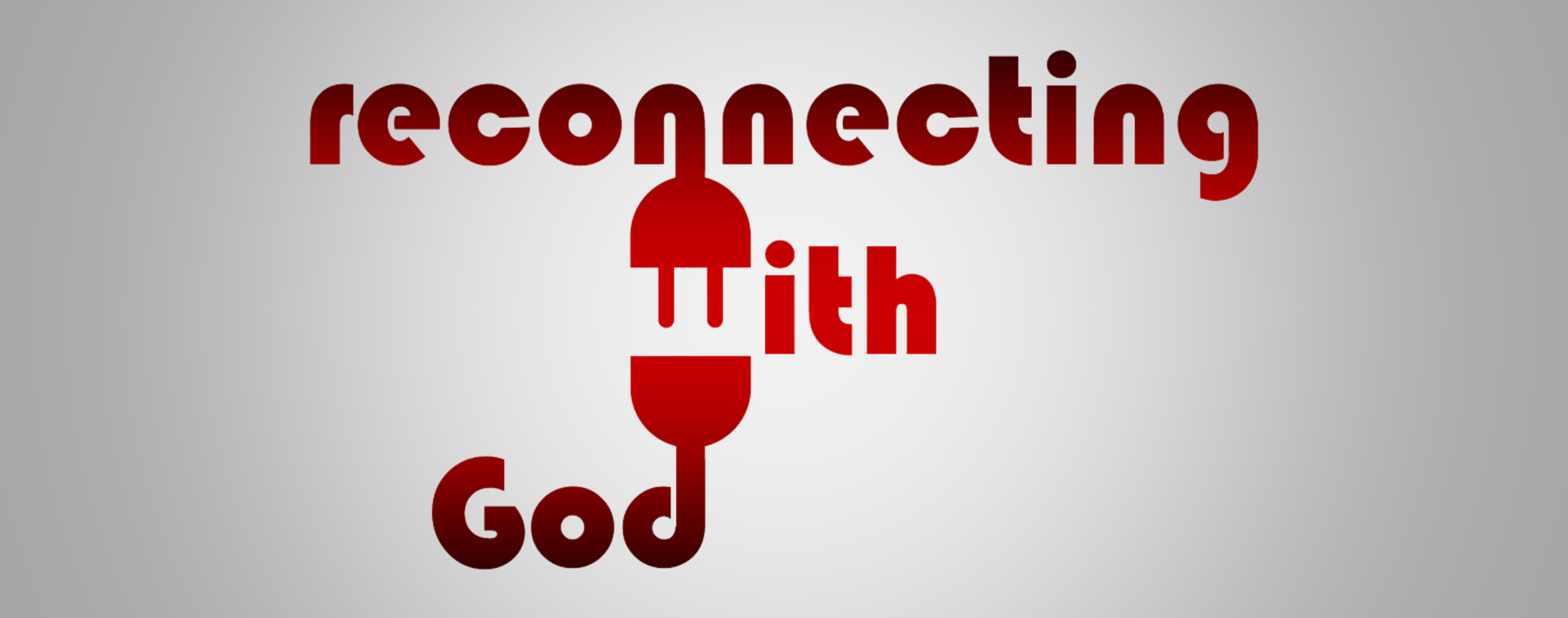 What Series Preaching Does for You and Your Church
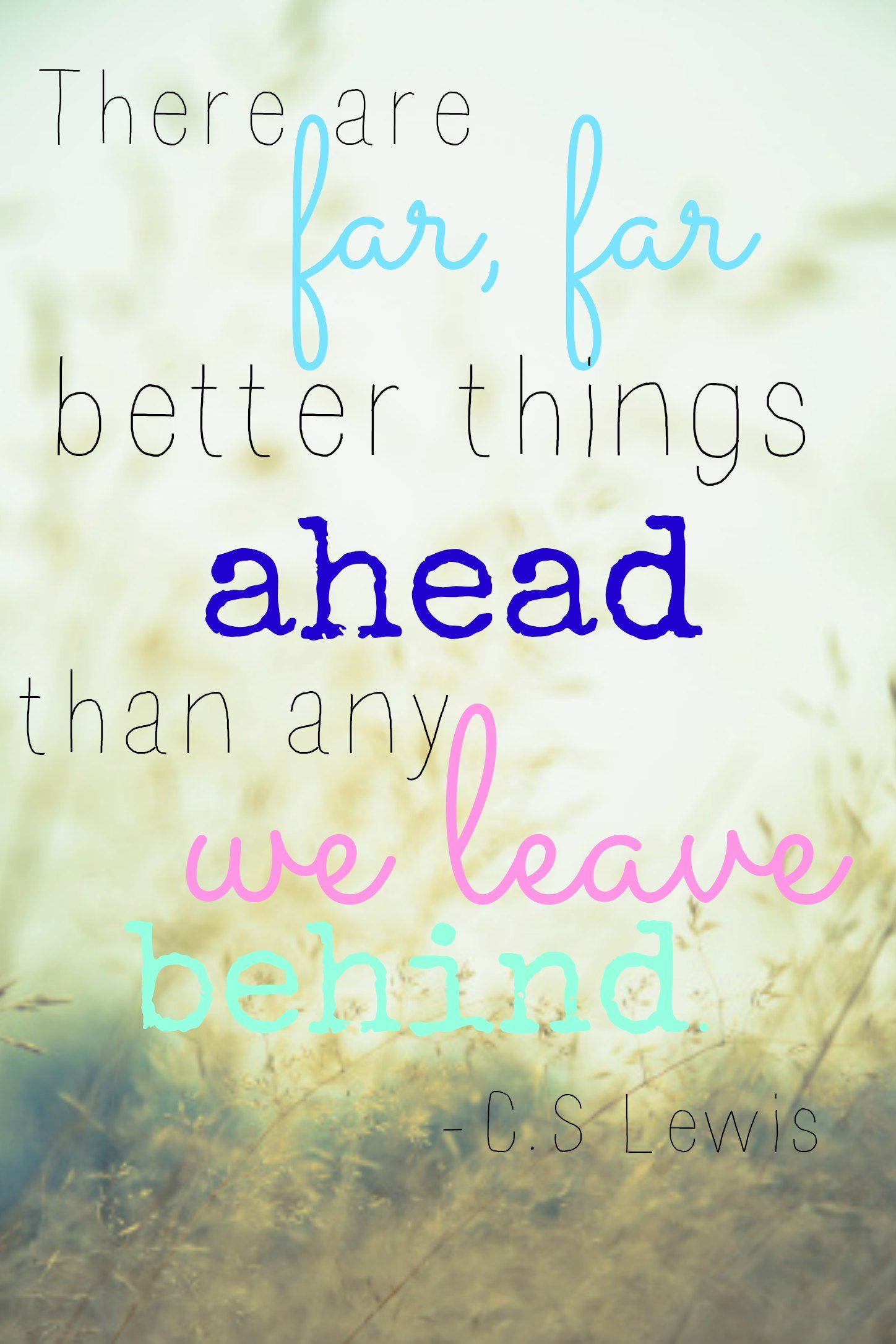 It encourages change.
What Series Preaching Does for You and Your Church
It allows time for the church to rally behind its leadership.
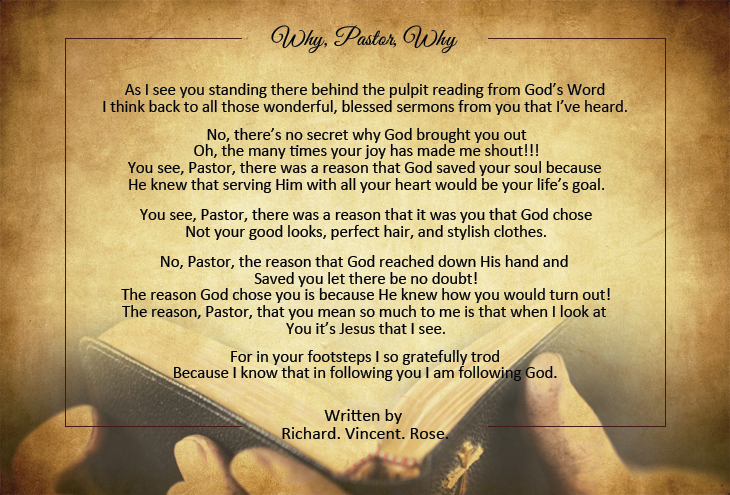 What Series Preaching Does for You and Your Church
It strengthens church branding.
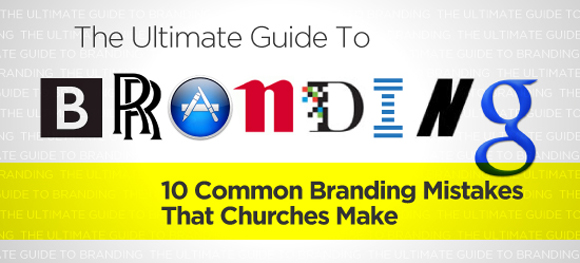 What Series Preaching Does for You and Your Church
It allows for on-going creativity.
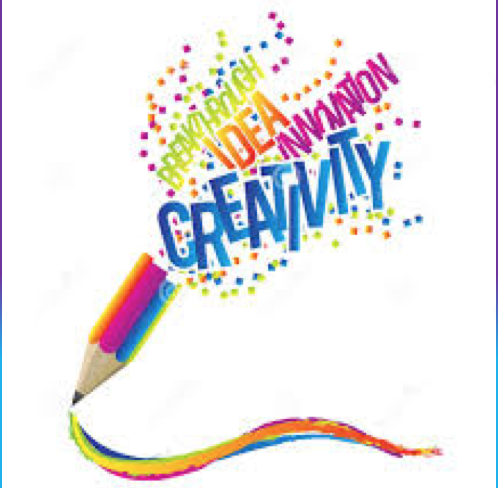 What Series Preaching Does for You and Your Church
It gives synergy.
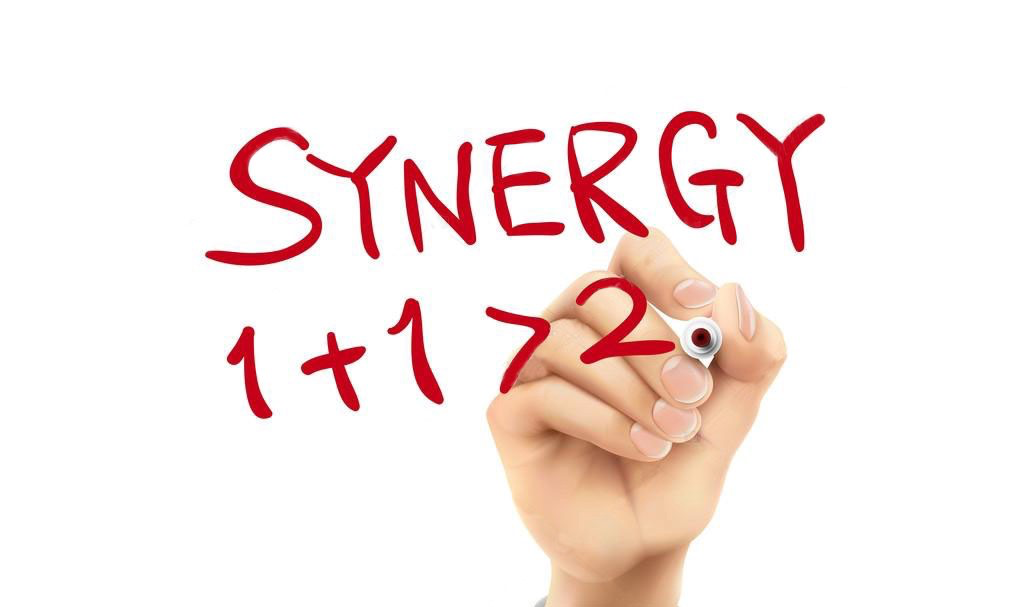 What Series Preaching Does for You and Your Church
It allows for sustained excellence.
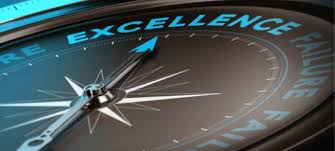 Serious Preaching
Series preaching adds to the depth of our preaching and helps us avoid only the breath in our preaching.
Problems that Arise from Passionate Preaching
Preaching with a contagious passion for God, His Word, the gospel, and the people is a good thing. But we always need to be careful not to let our passion slip into offensive or off-putting communication styles.
Passion that becomes aggressive can offend. 
We must always be aware of how we are coming across when we preach. What might feel like a passion for the truth on our part can easily become unnecessarily offensive to the listeners. Every word and sentence counts, so be careful not to make a carefree assertion that might unnecessarily offend sensitive listeners. Listeners are not always the best at hearing statements in context. Hearers of “quotes” from Sunday’s sermon never really hear those quotes in context.
Problems that Arise from Passionate Preaching
Passion that becomes “shouty” can be bothersome. 
It's so tempting for some personalities to convey their enthusiasm by shouting. It feels powerful and full of conviction at the time, and you can almost guarantee some misleading and positive feedback from some insecure folks who feel they need to say something nice to you afterwards. Being known as a shouting preacher won’t help you on several levels.
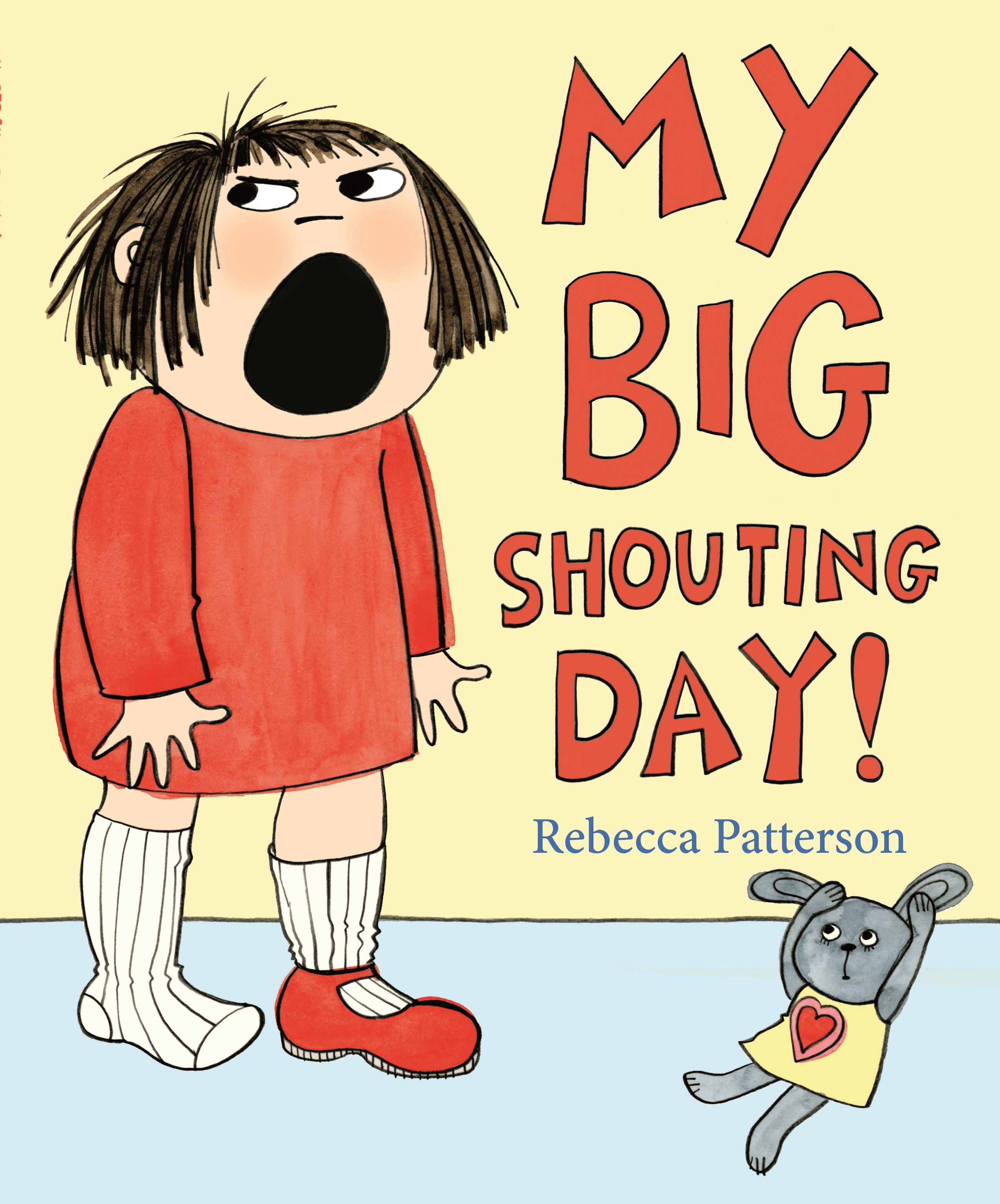 Problems that Arise from Passionate Preaching
Passion that becomes distracted can be hard to follow.
Sometimes our passion for something leads us off on a wild goose chase of anecdotes and illustrations or a wild safari ride through the canon of Scripture. Let your passion drive your main idea home, not drive your listeners to distraction because they can’t follow you in your distraction.
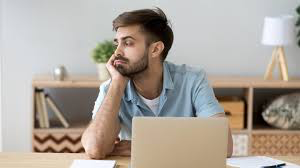 Problems that Arise from Passionate Preaching
Passion that becomes too intense can drain.
Even if we don’t shout, a certain level of intensity, if maintained consistently, will drain an audience of energy and focus. Give them a break, a chance to breathe, a chance to recalibrate. Intensity turned up a notch or two and left there can become simply too much to take. It's not worth it—better that they hear what you’re saying.
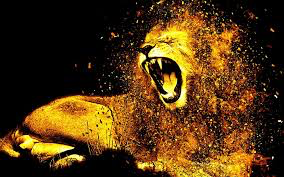 What Series Preaching Does for You and Your Church
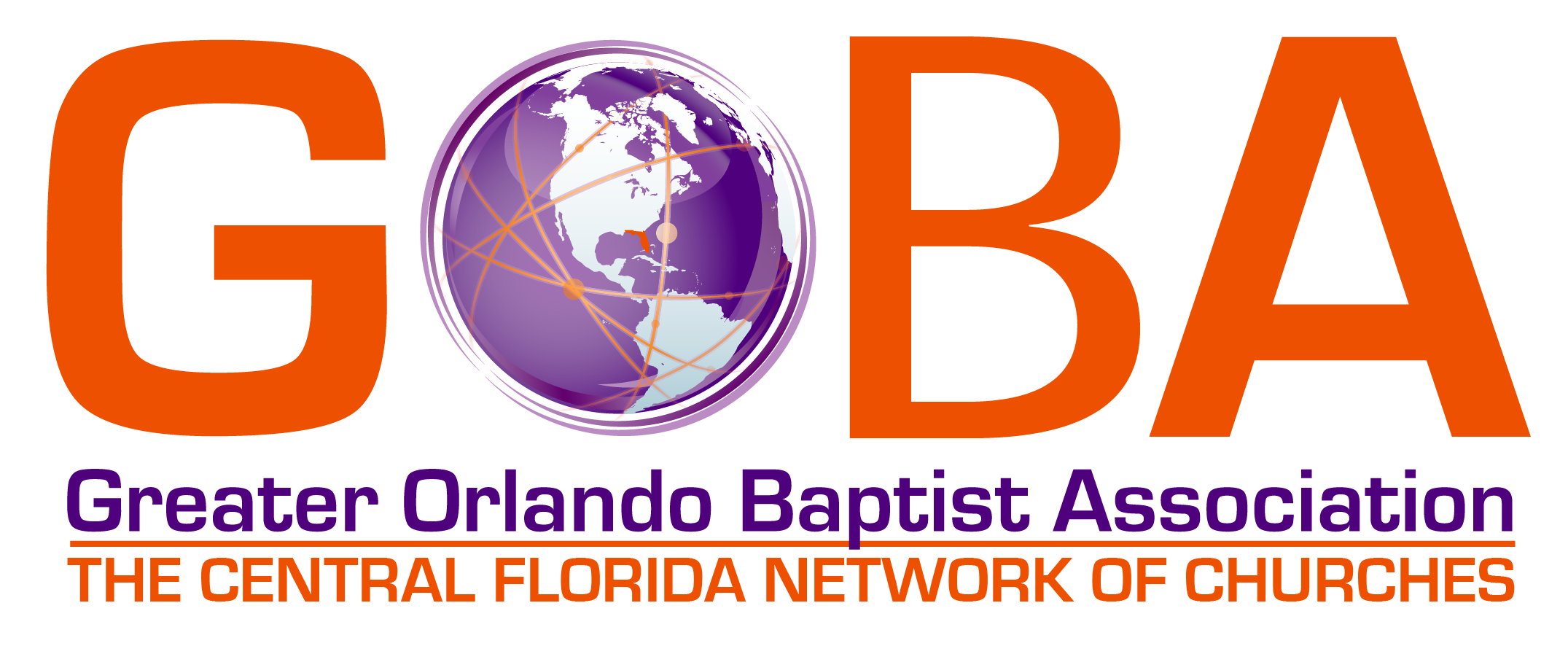 By
Dr. Tom Cheyney
Greater Orlando Baptist Association
tcheyney@goba.org